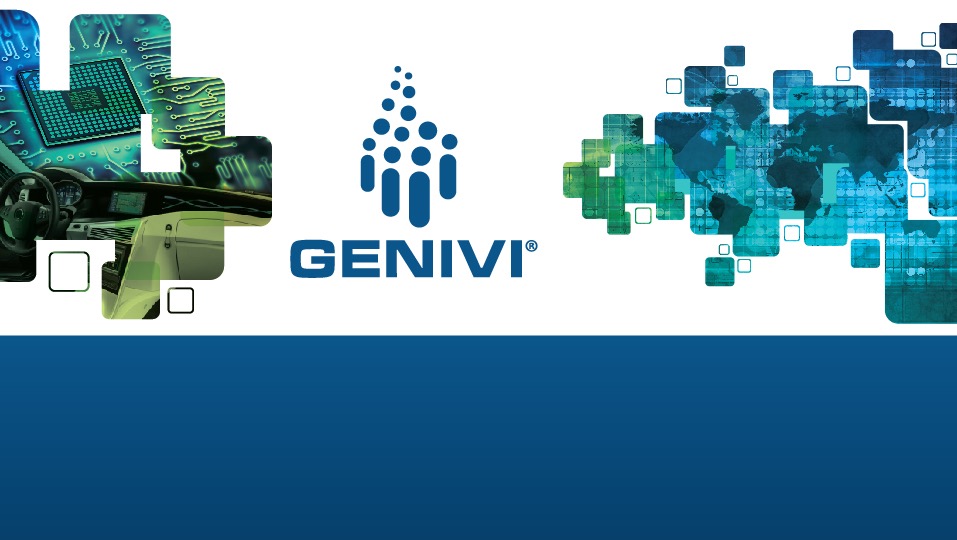 Vehicle Signal 
Specification
2016-08-30
Magnus Feuer
Head System Architect | Expert Group Lead
Jaguar Land Rover
This work is licensed under a Creative Commons Attribution-Share Alike 4.0 (CC BY-SA 4.0)
GENIVI is a registered trademark of the GENIVI Alliance in the USA and other countries
Copyright © GENIVI Alliance 2016
1
The Problem
Vehicle state is being off boarded to Internet services
There is no standard / process that fits the bill
No public forum where changes can be processed in a lightweight manner
One format does not suit all
Decouple IVI from electric architecture
2
GENIVI is a registered trademark of the GENIVI Alliance in the USA and other countries
Copyright © GENIVI Alliance 2016
VSS - Introduction
Standardizing signal specification 
YAML subset
Minimum attributes
Lightweight change process
Single source – multiple targets
Feed other standardization organizations (W3C, etc)
Technically simple
3
GENIVI is a registered trademark of the GENIVI Alliance in the USA and other countries
Copyright © GENIVI Alliance 2016
VSS Signal structure
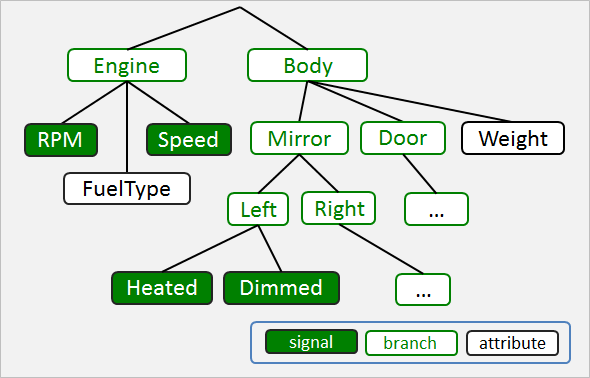 Naming Convention
Body.Mirror.Left.Heated
Body.Mirrors.Right.Heated
Cabin.Door.Row1.left.open
Cabin.Door.Row2.left.open
Dot notated name path
Last component is signal or attribute
Specification source format: Branches
- Transmission:
  type: branch  description: Transmission-specific data, stopping at the drive shafts.
YAML list
Only type and description mandatory
Specification source format: Signals
- Speed:
  type: Uint16
  unit: km/h
  min: 0
  max: 350
  description: Vehicle speed
Uses Franca typing
Optional interval
Optional SI unit type
Can be enumerated
Specification source format: Attributes
- Weight:
  type: Uint16
  unit: kg
  default: 1485
  description: Vehicle weight
Signal with a default value
Used to describe configuration data
Signal source format
root.vspec
root.vspec
engine.vspec
#include engine.vspec
#include nav.vspec
#include ivi.vspec
VSS spec
nav.vspec
ivi.vspec
Multiple files aggregated together to a uniform specification
YAML-compliant include directives used to aggregate spec fragments
Facilitates git(hub) working model
Minimizes commit conflicts
Spec file re-use
Cabin
door.vspec
- Locked: …
- WinPos: …
- Open: …
Door
Row1
Row2
Right
Left
Right
Left
root.vspec
#include door.vspec Cabin.Door.Row1.Right
#include door.vspec Cabin.Door.Row1.Left
#include door.vspec Cabin.Door.Row2.Right
#include door.vspec Cabin.Door.Row2.Left
Locked
Locked
Locked
Locked
WinPos
WinPos
WinPos
WinPos
Open
Open
Open
Open
YAML-compliant include directives used to aggregate specification fragments
An update to a fragment is propagated to all locations where it is used
Facilitates git(hub) working model
Private Extensions
Private
#include vss_23.vspec 
- Private.OEM_X.AntiGravity.Power: …
- Private.OEM_X.TSeleport.TargetLoc: …
…
OEM_X
Engine
Body
AntiGravity
Teleport
IVI
....
oem_x_proprietary.vspec
…
…
Power
TargetLoc
vss_23.vspec
oem_x_proprietary.vspec
A proprietary signal specification can use the GENIVI VSS as a starting point
Can be used in production project to integrate with vendors
Mature private extensions can be submitted for VSS inclusion
Overriding signal definitions
GearChangeMode:enum: [ "auto", "manual" ]
Drivetrain
Drivetrain
vss_23.vspec
Transmission
Transmission
GearChangeMode
enum: [ "auto", "manual" ]
GearChangeMode
enum: [ "auto", "manual",                       	  "semi-auto" ]
#include vss_23.vspec 
GearChangeMode:enum: [ "auto", "manual", 		     "semi-auto" ]
oem_x_proprietary.vspec
vss_23.vspec
oem_x_proprietary.vspec
Original specification lacks "semi-auto" mode in gearbox.
OEM-specific vspec file can override the original signal and redefine it.
Declaring and Defining Attributes
Chassis.Weight:value: 0
Engine.Displacementvalue:0
Attribute
Attribute
vss_23.vspec
Engine
Chassis
Engine
Chassis
#include vss_23.vspec 
Chassis.Weight:value: 1580
Engine.Displacementvalue:3198
Displacement
value: 0
Weight:
value:0
Displacement
value: 3198
Weight:
value:1580
oem_x_proprietary.vspec
vss_23.vspec
oem_x_proprietary.vspec
Declaration is done as GENIVI-official VSS attribute with a nil default
Declaration is overridden by definition in OEM/project-specific spec file with correct value
Generating target specifications
Markdown
generator
Markdown
Specification
root.vspec
FrancaIDL
generator
FrancaIDL
Specification
engine.vspec
VSSparser
JSON
generator
JSON
Specification
nav.vspec
ivi.vspec
…
…
Parser loads and interprets specification files
Generators produces target documents and specifications
Targets can be used as input to production projects and other organizations
Additional generators can be added as needed.
Release management
V4
V1
V3
V2
master
develop
PR#1
PR#2
PR#3
PR#4
PR#5
Mail thread
Mail thread
Mail thread
Mail thread
Mail thread
x
Pull requests submitted by anyone
Mail discussion on genivi-projects list to approve request into develop branch
Develop branch merged into master prior to tagged release
Major number changes when existing tree structure is changed
More Info
github.com/PDXostc/vehicle_signal_specification

Demo time